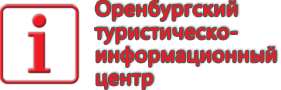 Оренбургский
туристическо-
информационный 
центр
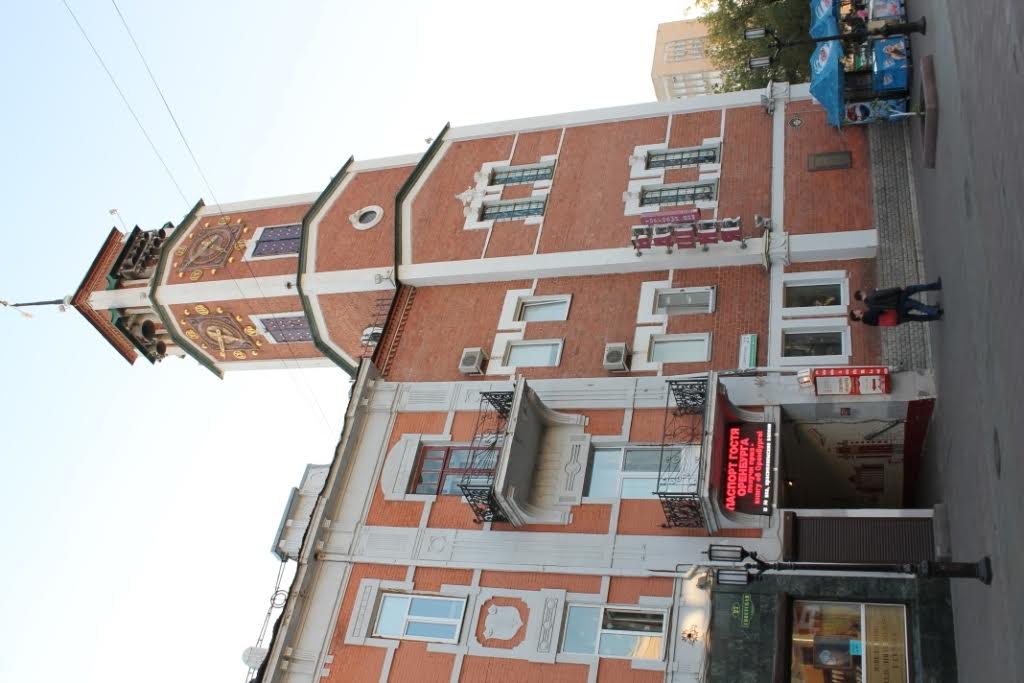 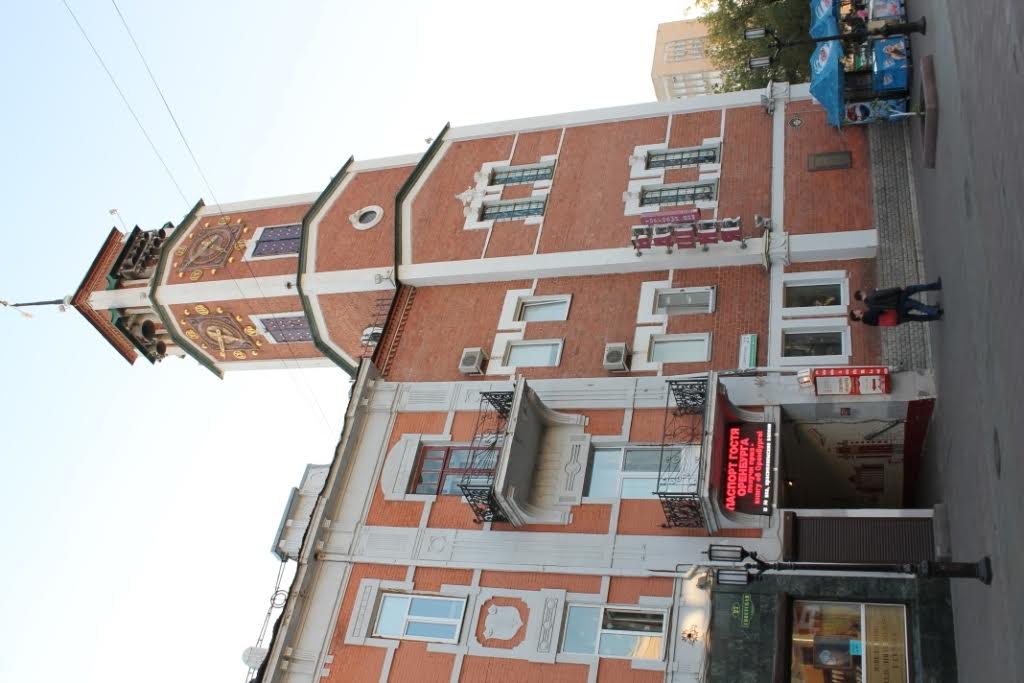 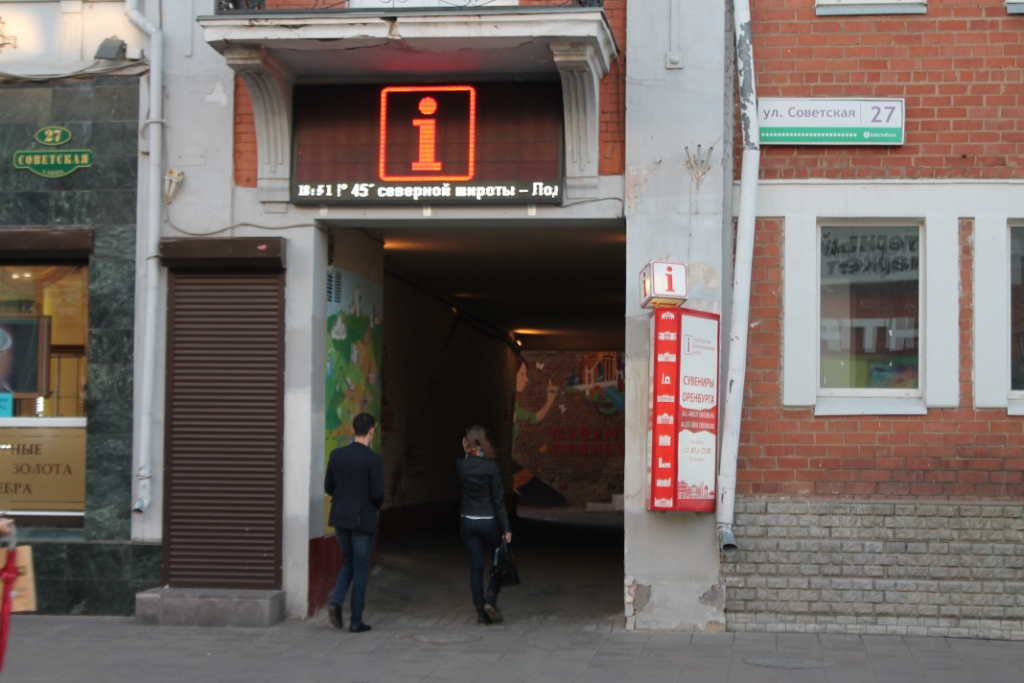 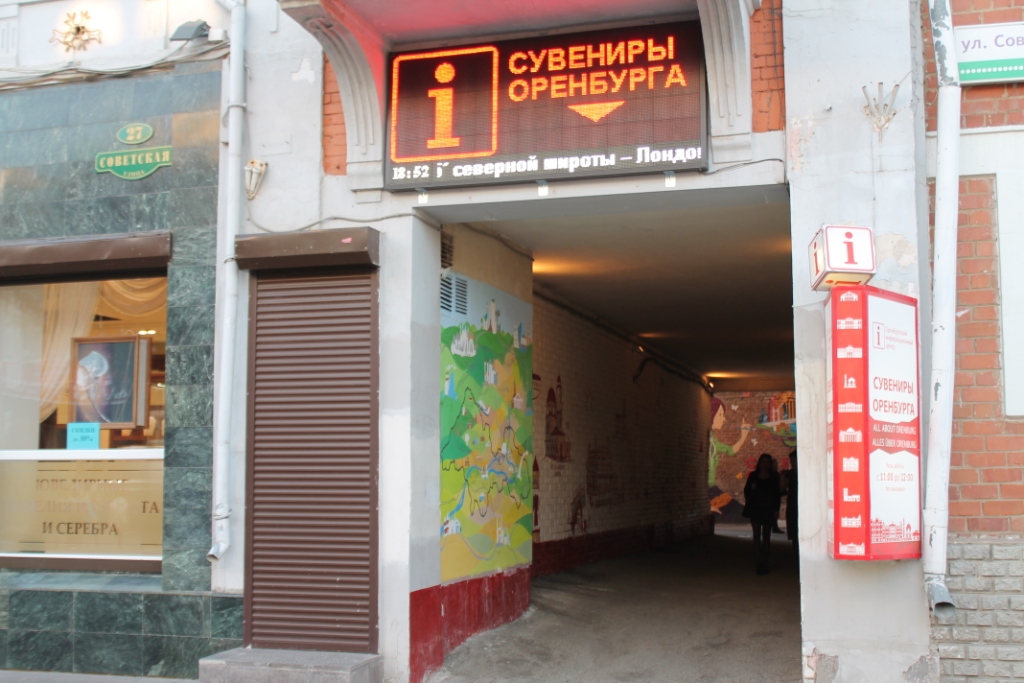 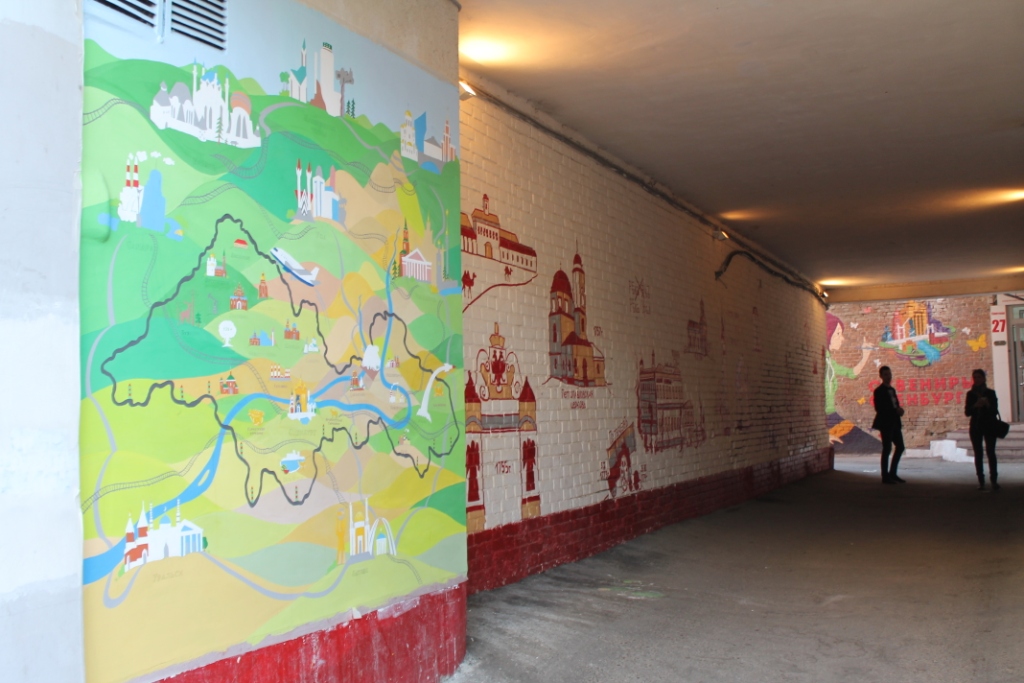 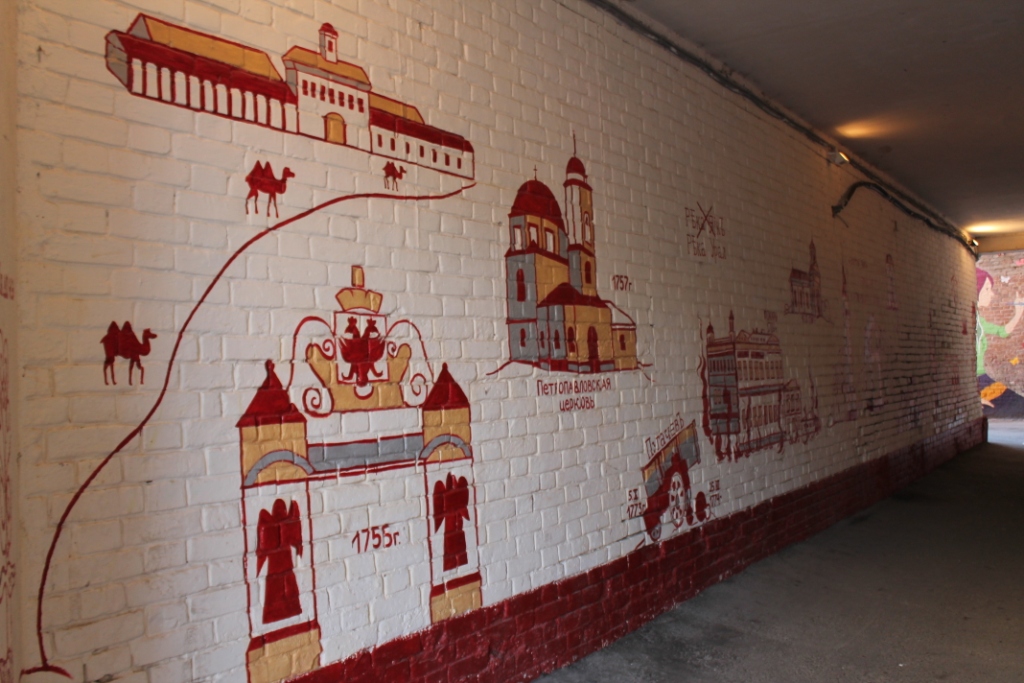 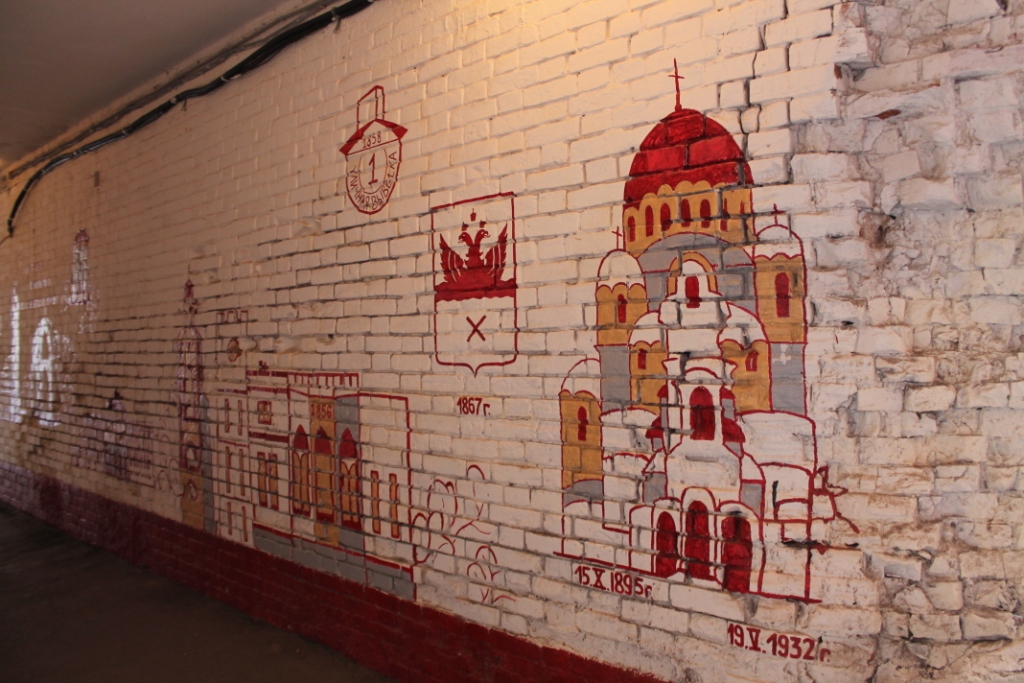 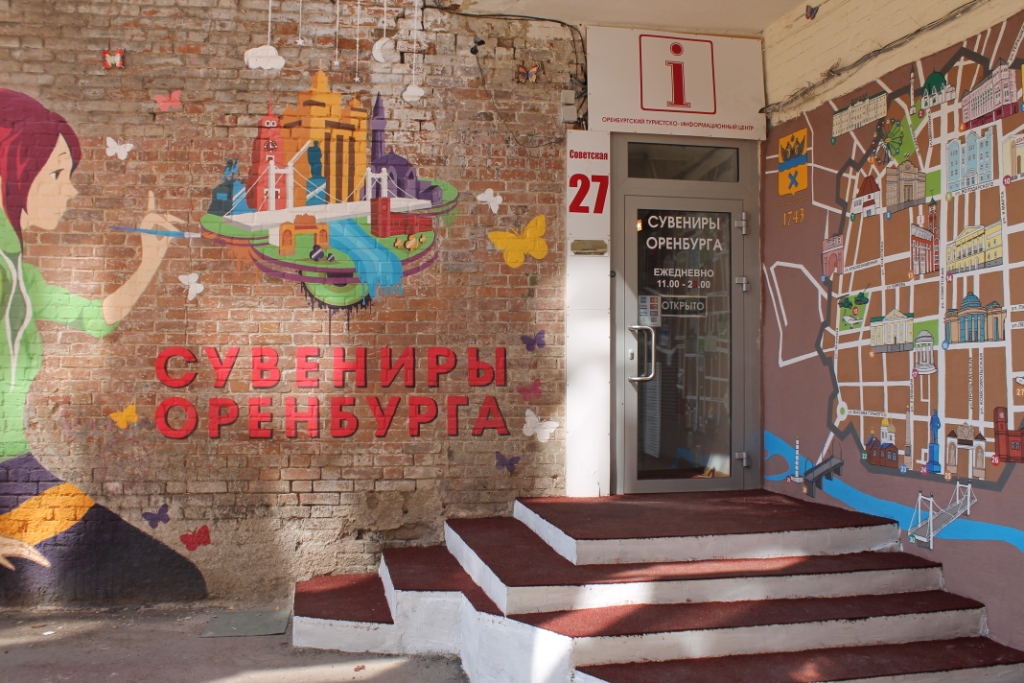 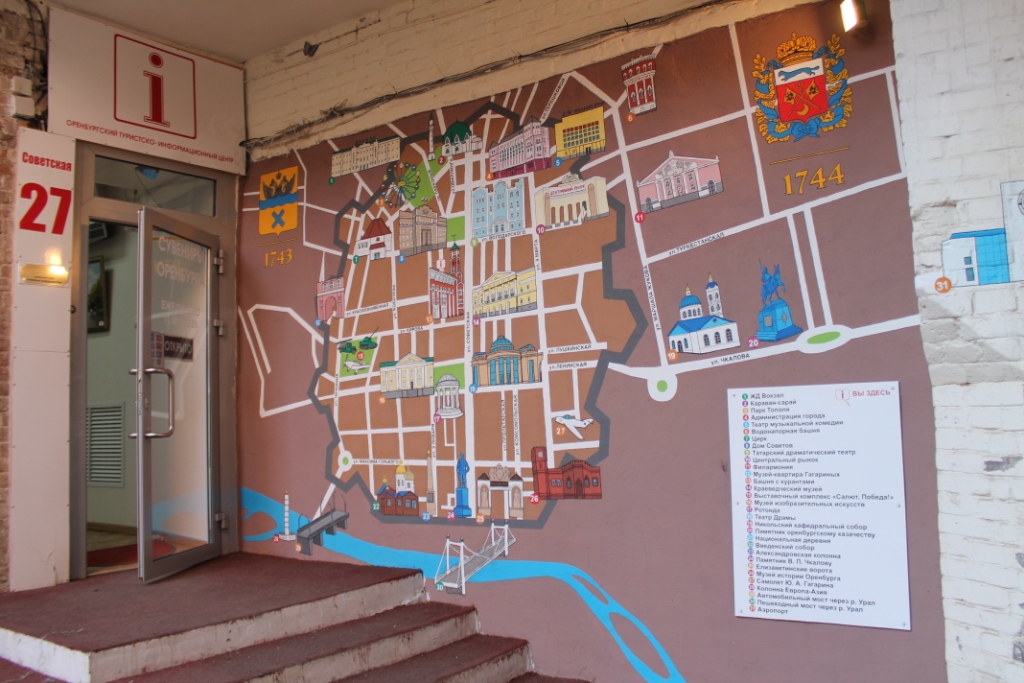 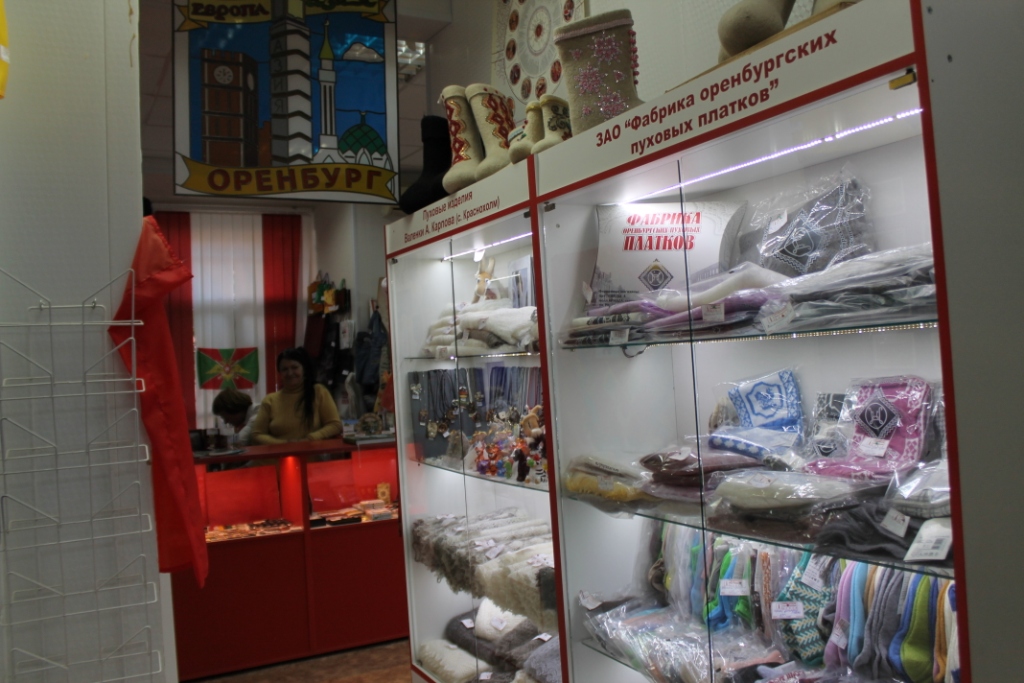 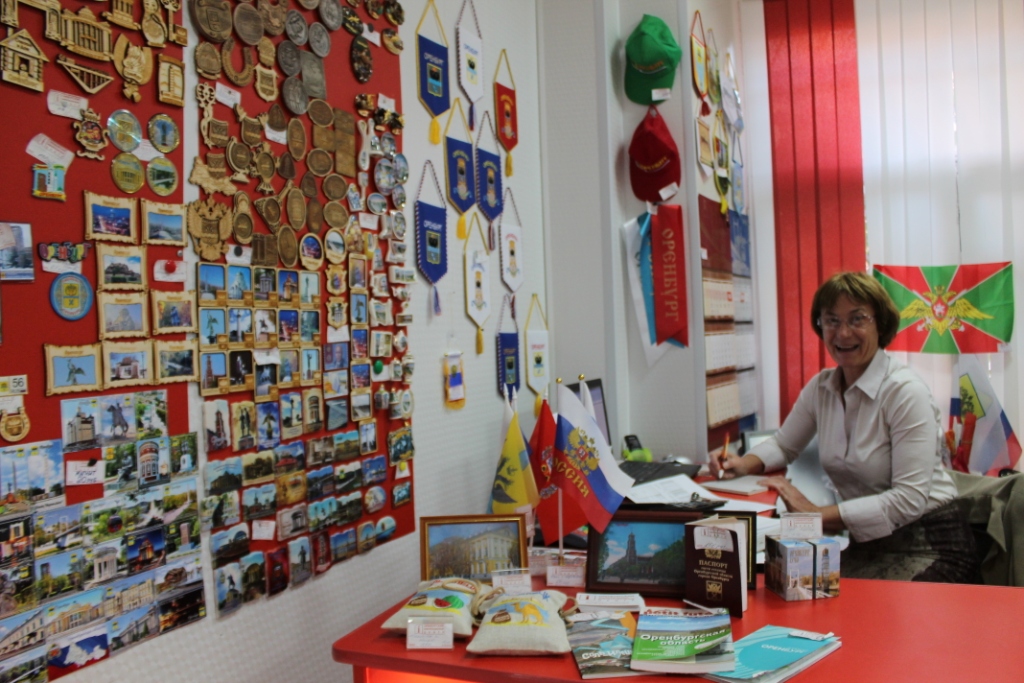 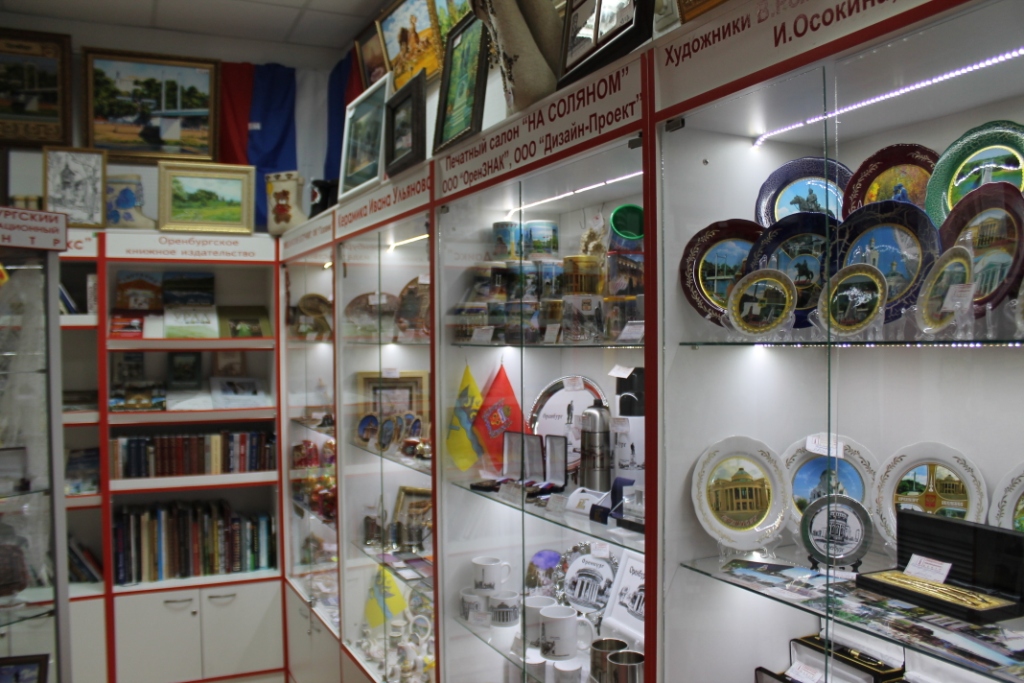 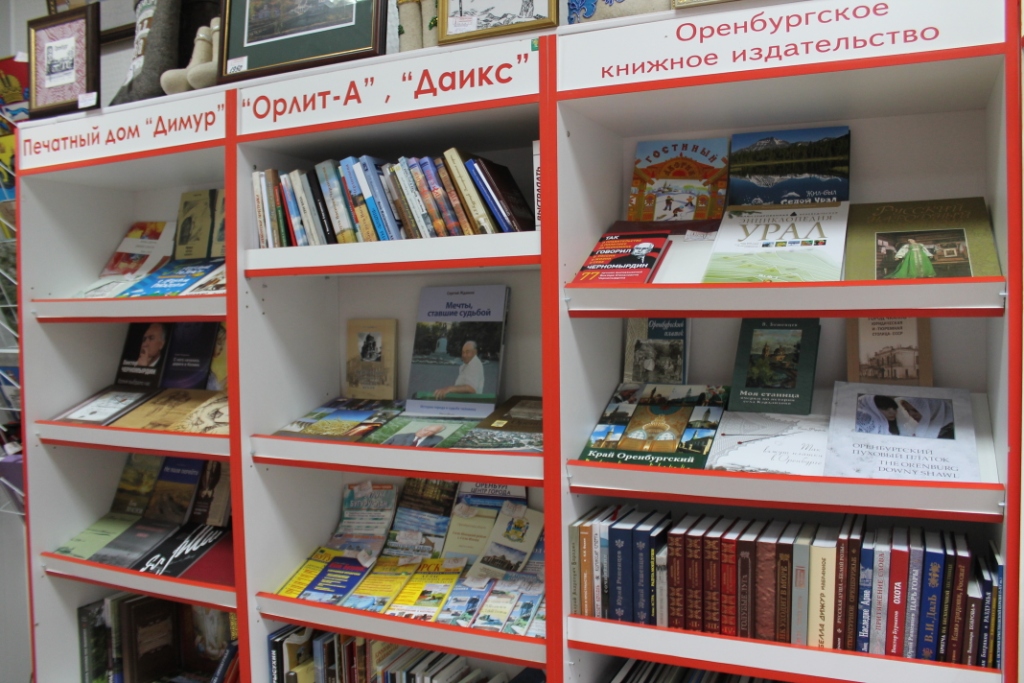 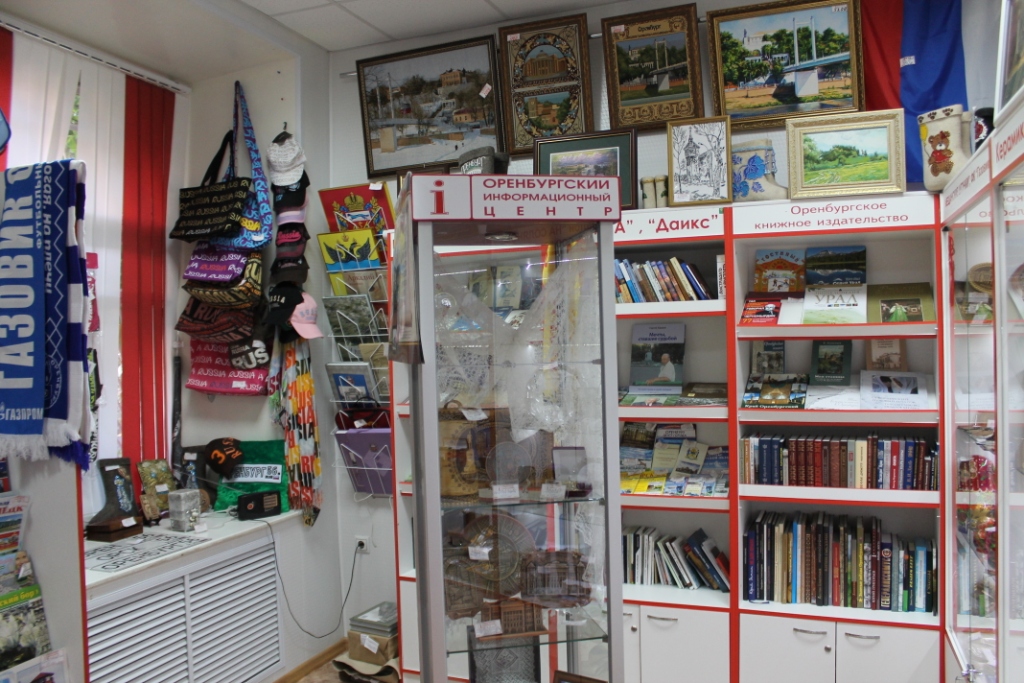 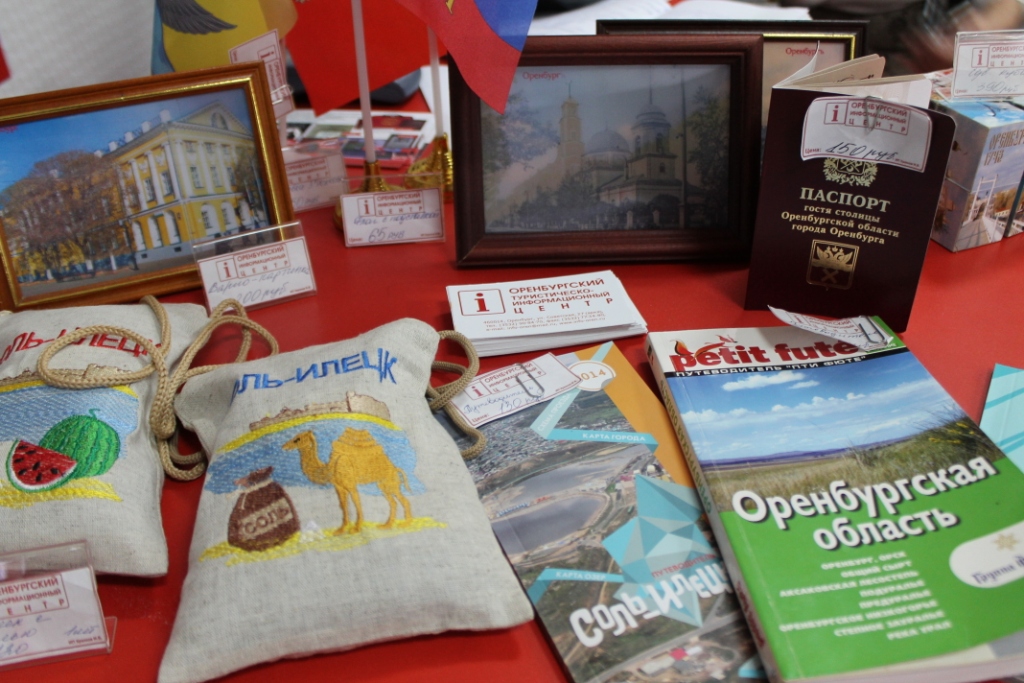 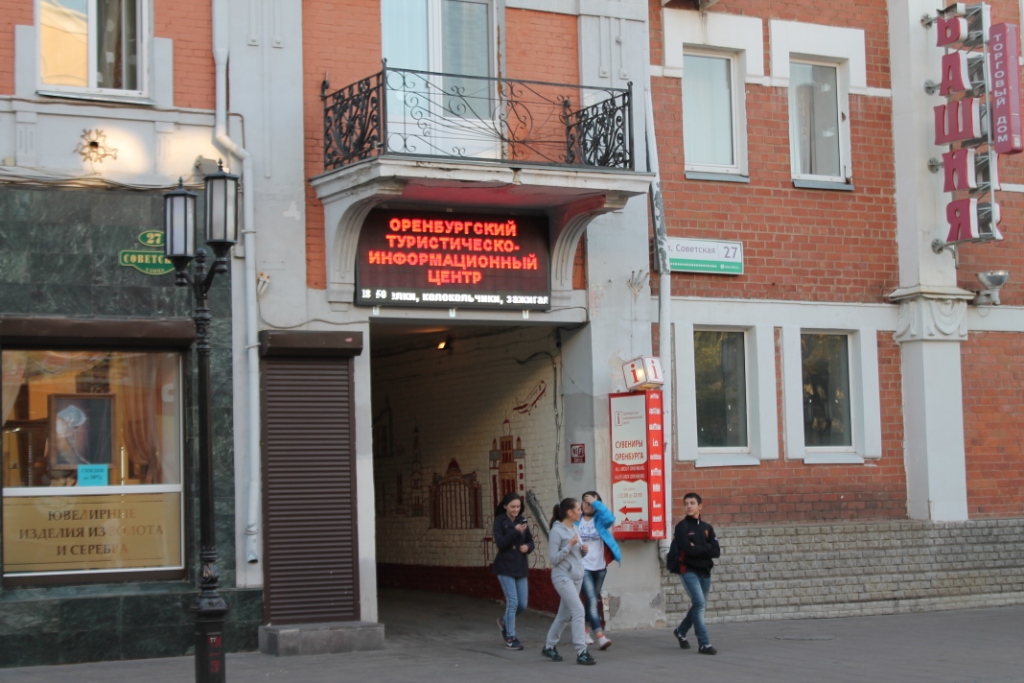